DESIGN AND SIMULATION OF A PHASE LOCKED LOOP 
FOR HIGH SPEED SERDES
Yi Zhu
Mentor: Ishita Bisht                                                                    Advisor: José E. Schutt-Ainé
PLL background
Motivation
The demand for high data-rate interfaces has increased dramatically. This necessitates the use of PLLs for on-chip high frequency clock synthesis.
This research focus on the process of design and simulation for clock divider and  phase-frequency detector for PLL in both behavioral level and transistor level.
Simulation process is essential to test the integrity, stability and robustness of the design.
Cadence Virtuoso is used as the hardware design and simulation platform.
High-Speed    
                                                                                     SerDes Link Block Diagram


A Phase-Locked Loop (PLL) is a negative feedback system
The purpose is to generate a local clock such that the higher frequency output clock is matched in phase with the input clock
                                         





Typical PLL Based Clock-Generator Block Diagram

Clock divider: Essentially divides the higher frequency VCO clock to match the input reference clock.
Phase-frequency detector(PFD): Compares the reference clock signal and the VCO output clock in both phase and frequency. Generates the error signals which are used to achieve lock.
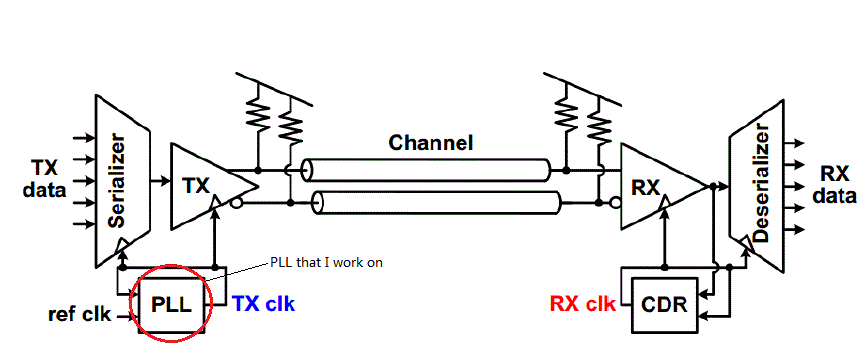 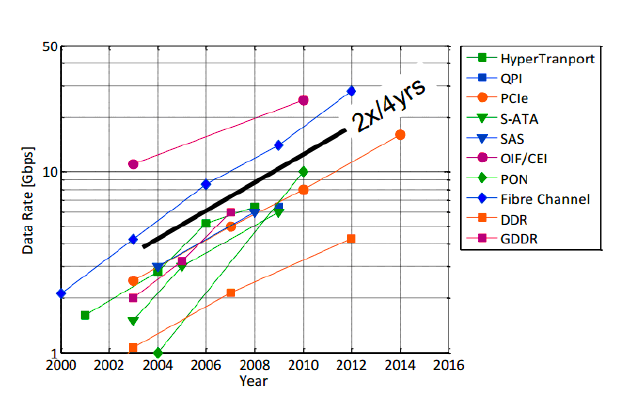 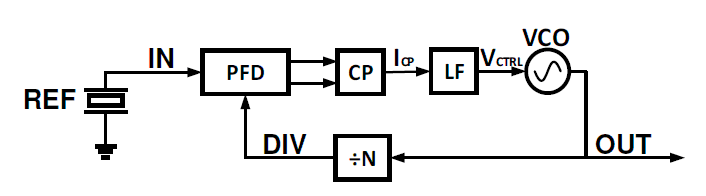 Circuit Design
These are transistor level schematic designs for divider and PFD and all the basic components are implemented in 180 nm CMOS. 






These are the behavioral level schematic designs for  the PLL.
My work includes the divider and phase-frequency detector in behavioral and transistor level design.
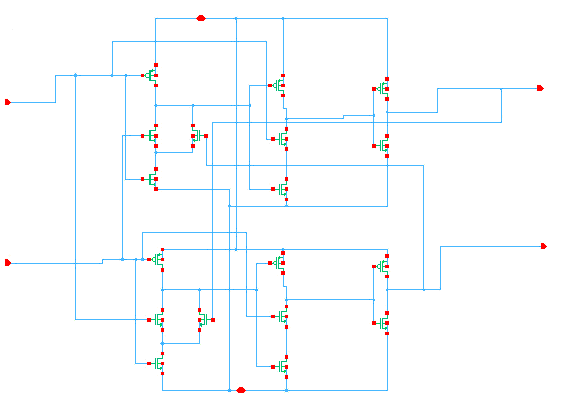 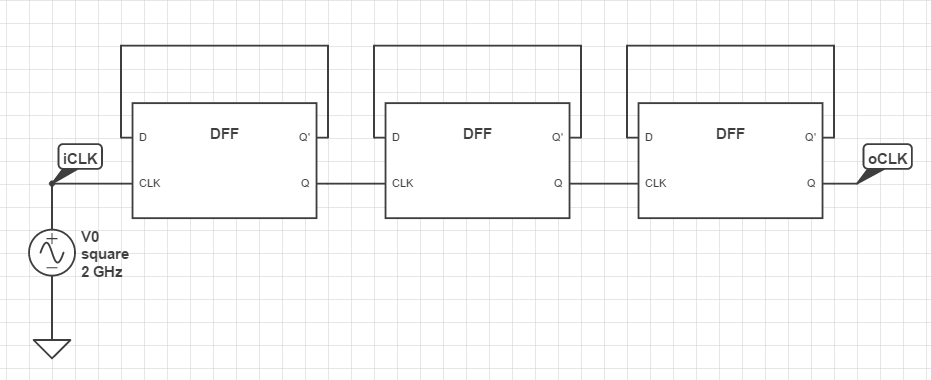 Simulation waveform
Transistor level:
Simulation waveform 
     for Divider and PFD in
     transistor level design

Clock Divider
Fin=2 GHz
N=8
Fout=250 MHz

PFD
Generates UP and DWN 
error pulses 
                                                 
Behavioral level:
Simulation waveform 
    for PLL 
The control voltage is 
    0.4V
The operation frequency 
     is 6 GHz 
The reference frequency 
     is 200 MHz
PLL Lock time is 350ns
      
		              PLL Simulation Waveform
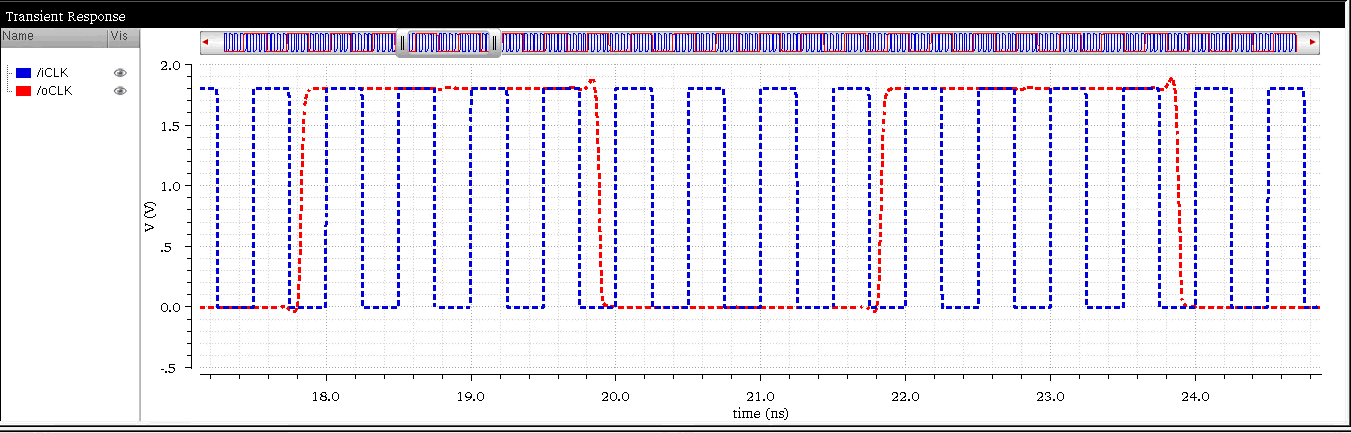 Clock Divider (Divide by 8)
Phase-Frequency detector
Clock Divider Simulation Waveform
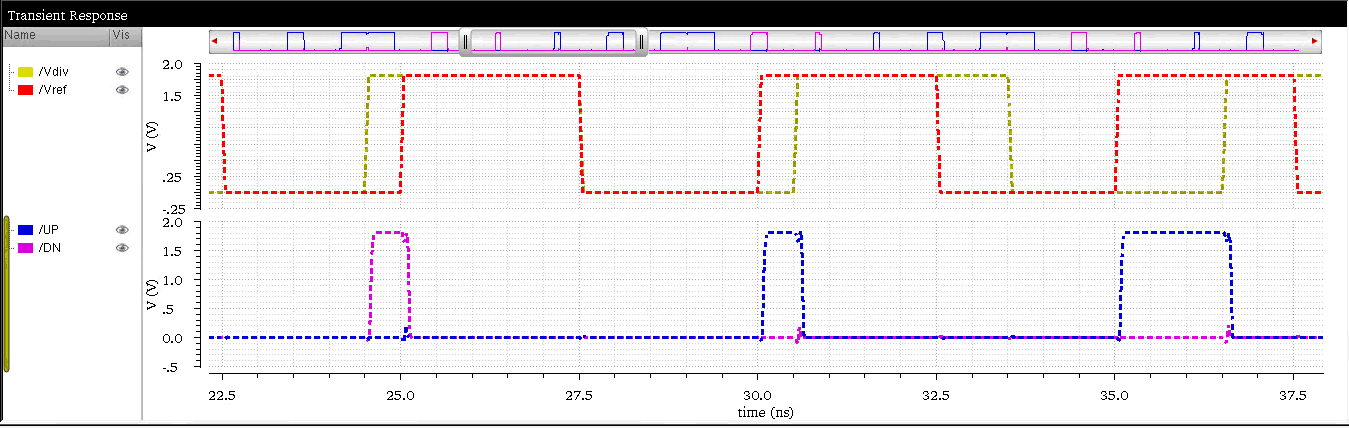 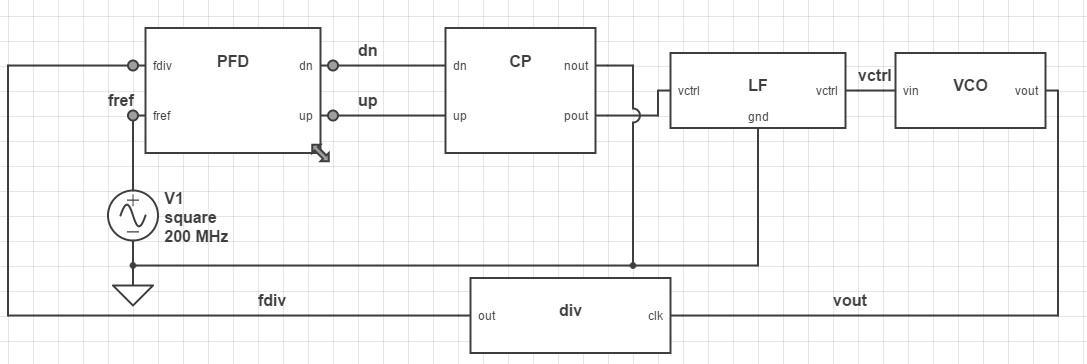 PFD Simulation Waveform
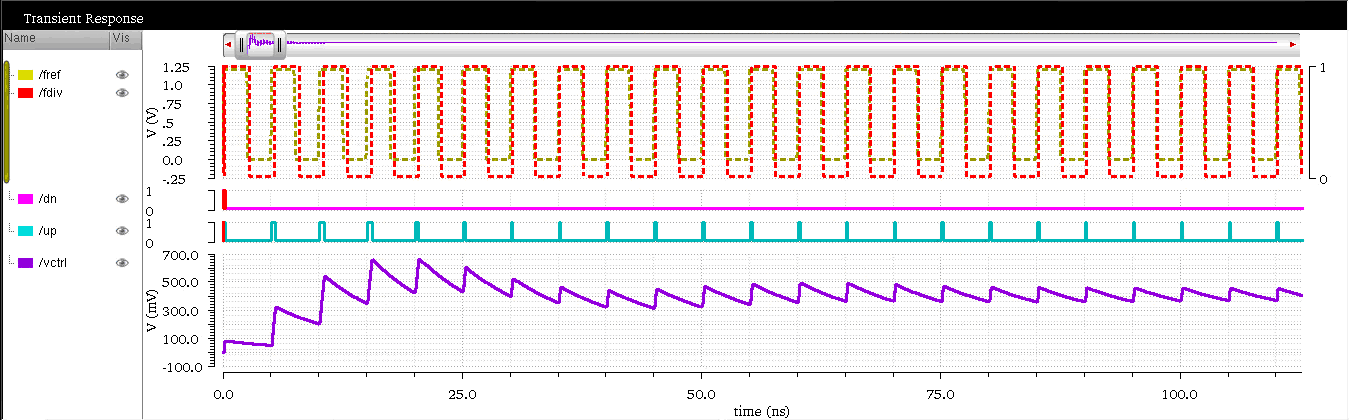 Skills gained and Future work
Skill gained:
Design and simulation process of Cadence Virtuoso
System level understanding of PLLs
Verilog AMS programming for behavioral simulation

Future work:
Design and simulate CP, LF and VCO 
Implement different architectures for a higher clock speed
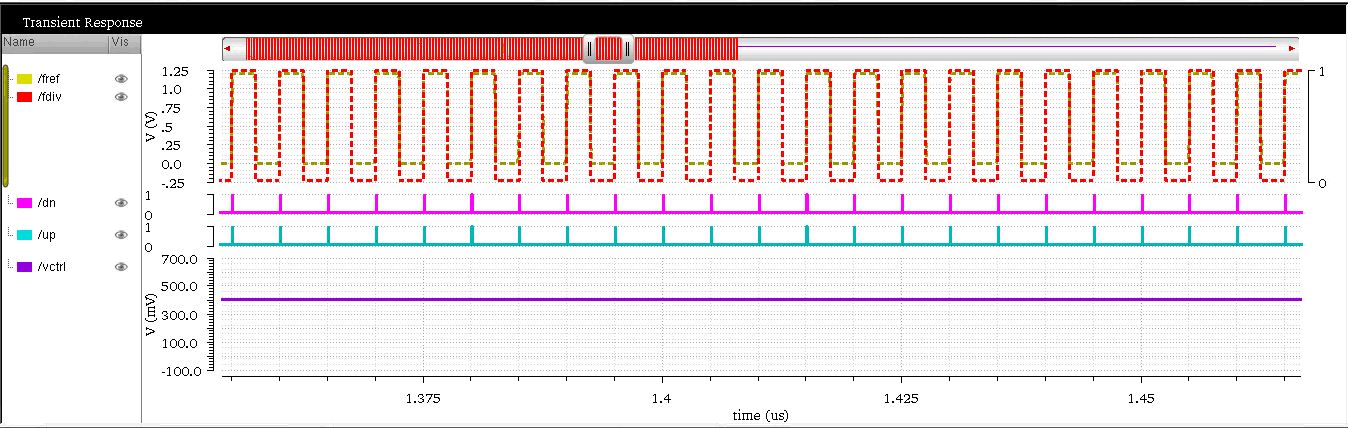 Lock Achieved
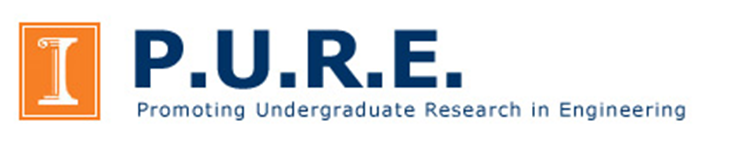 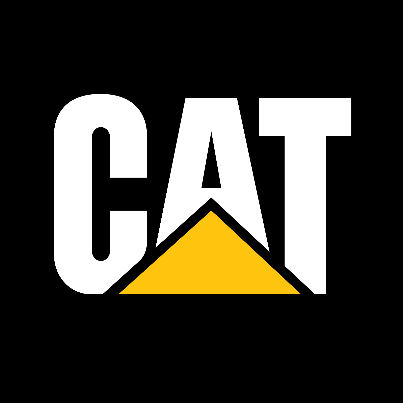 Reference:
[1] Razavi B. “Design of Monolithic Phase-Locked Loops and Clock Recovery Circuits-A Tutorial.” Retrieved from http://www.ee.ryerson.ca, pp.15,16  
[2] Ratan R.(2014). “Design of a phase locked loop based clocking circuit for high speed Serial link applications.” pp1-4,5, 17-21
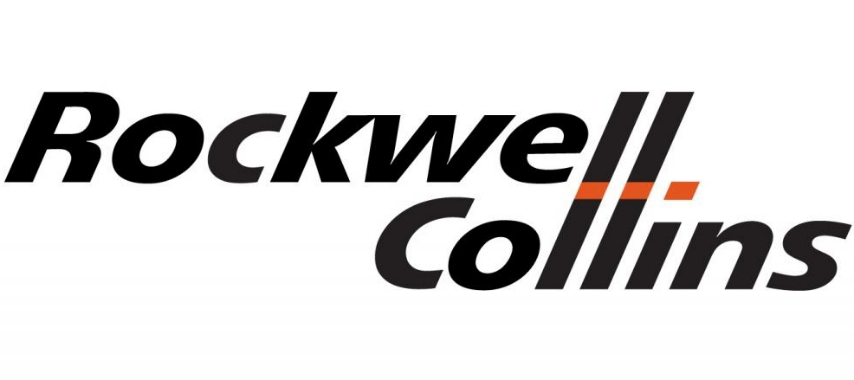 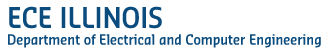